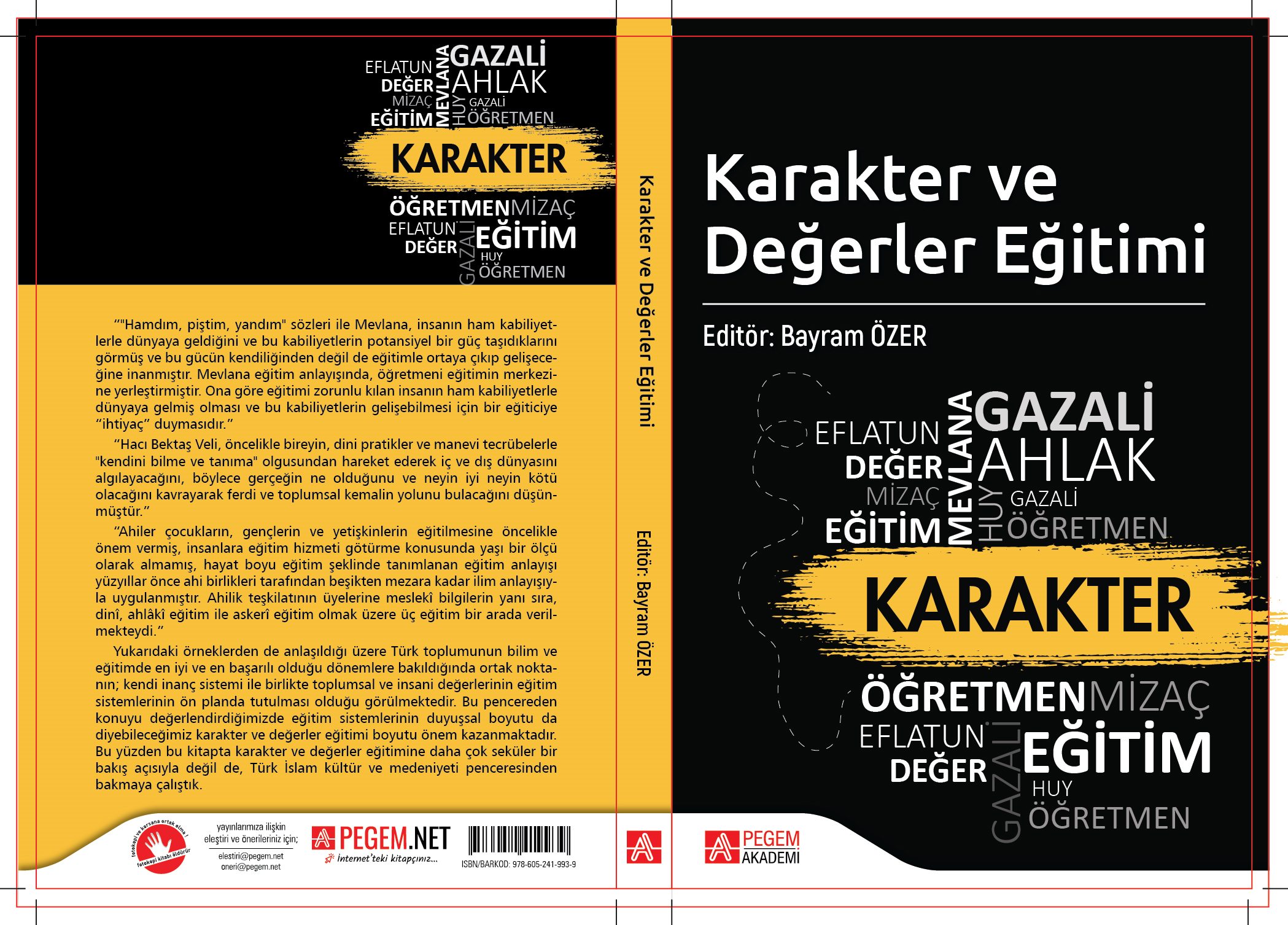 13. BÖLÜMKARAKTER VE DEĞER EĞİTİMİNDE KÜLTÜRLERARASI FARKLILAŞMA VE BİRLİKTE YAŞAMA KÜLTÜRÜ
Bu çalışma, İslami sosyal etik kavramına ve toplumsal düzene duyulan ihtiyacı, etik değerlerin sosyal ilişkileri teşvik etme ve güçlendirmesi açısından açıklamaktadır. Bu amaçla, kültür ve etik kavramı dini ve manevi bakış açılarıyla incelenmiş ve kişinin sosyal performansını geliştirerek ilahi olana yükselişi için özgün bir kıstas olarak ele alınmıştır.
GİRİŞ
İslam ahlakının ve etik eğitimin sosyal ve kültürel uyumun oluşturulmasındaki pozisyonunun ve rolünün doğru anlaşılması, günümüzde özellikle Müslüman topluluklar çevresinde büyüyen olumsuz kalıp-yargılar ve dinler ve topluluklar arası anlayış kavramlarının altını oyan olumsuz bir din kültürü tasviri için çok önemlidir.
İslami Sosyal Etik Kavramı
Kuran’da İslam Peygamberliği, misyonunun doruk noktası güzel ahlâkı tamamlamak şeklinde ifade edilmiştir. Peygamberin görevi aynı zamanda en iyi davranışı; tam bir imana sahip olarak tanımlamak, dürüstlük ile eşitlemektir. Ayrıca Kuran güzel ahlakı “Kıyamet günü terazide, en ağır” değerlendirilecek şey olarak tanımlamıştır. Buna benzer ahlak tanımları, Müslüman dini teori ve pratiğinin yaklaşımına ek olarak yaşamın sosyal ve kamusal alanlarının İslamileştirilmesi için önemli sonuçlar doğurmaktadır.
İslami Sosyal Etik Kavramı
İslam’da kişisel etik, sosyal etkileşime ve toplumsal ya da çevresel geçişleri kolaylaştırmaya yardımcı olmaktadır. Her ikisi de aslında ortak hedefi paylaşır, yani düşünceleri, eylemleri ve genel performansı mükemmelleştirerek ilahi olana doğru insanları çekmeyi hedeflerler. Bununla birlikte bazı farklılıklar vardır. Bunlardan ilki, Kuran’ın insanları topluluk olarak gördüğü gibi gösterilen kişisel yaşamla ilgilidir. Bunu söyleyerek, “kişisel” terimi, kollektif sosyal ve kamusal yaşamın gidişatına çift taraflı bir yapıda olduğu ima edilmiş olur.
İslami Sosyal Etik Kavramı
İbn Haldun’a göre, bir toplulukta yaşamak ve birliktelikler geliştirmek, insan yaşamının gerekli bir şartıdır. O, sosyal organizasyonların, Yaratıcı’nın insanı yaratması ve onu besin bulmaya dayanacak biçimde biçimlendirmesi nedeniyle gerekli olduğunu belirtmiştir. Yaratıcı insanı doğal bir gıda arzusuna yönlendirmiş ve onu elde etmesini sağlayan gücü ona bahşetmiştir (İbn Haldun, 1967).
İslami Sosyal Etik Kavramı
Müslüman sosyal ahlakı, sosyal gruplar arasındaki ahlaki ilişkilerle ilgilidir ve insanlar arasında daha yüksek birlik biçimlerini düzenleyen iç ve dış davranış kuralları ile alakalıdır. Sosyal etik, bireyin etiğine karşı toplumun etiğidir (Ausaf, 1996, 400). Allah, tüm Müslümanlar için yaşamda kişisel ve sosyal açıdan faydalı olacak bilgi, eğitim ve beceriler edinmeyi zorunlu kılmıştır (Ausaf, 1996, 405).
Sosyo-Kültürel Harmoni İçin Bir Katalizör Olarak Sosyal Etik Değerler
Zaten, Kur’an, Müslüman topluluğunu kalıtsal olmayan, ancak edinilmiş olan temel niteliklerle tanımlamaktadır. Bunlar arasında denge (Kuran, 2: 143), iyilik (Kuran, 3: 101), kardeşlik duygusu (Kuran 23: 52), istişare yoluyla yönetilme (Kuran) 42: 38), dini zorlama içermeme (2: 56), salt eşitlik (4: 124) ve birlik (Q, 21: 92; 23: 52) gibi kavramlar bulunmaktadır. Topluluğun iyiliği, Bir Tanrı’ya (3: 102) inanmanın, iyiyi emrederek ve kötülüğü yasaklayan (3: 110) inanma endekslerine göre değerlendirilebilecek ümran (insan birliği) alanındaki performanslarına bağlıdır.
Öğrenme Topluluğu
‘İkra’ mesajı İslam geleneğine özgüdür. İslam, bilenlerle bilmeyenler arasındaki temel bir farkı belirler. Kur’an’ın birbirini tanıma ’teşviki, genellikle bilgi edinme yükümlülüğü ve dillerin, kültürlerin ve geleneklerin öğrenilmesi zorunluluğu ile ifade edilir; bu kesinlikle deneyim, etkileşim, iletişim ve diyaloga açık bir ölçüde açıklık içerir.
Öğrenme Topluluğu
Kur’an, topluluk ve grup eşitsizliklerini uzlaştırmanın yanı sıra birbirini tanıma ve anlama anlamına gelen ‘ta’aruf’ kelimesini kullanır ve böylece milletlerin ve kabilelerin temeli olaninsan yaratılışının kökeni ve oluşumuna merkezi bir dikkat çekmektedir.
Öğrenme Topluluğu
Kuran, insanın insanla ilgili olarak, ırkçı ve etnik farklılıklar hakkındaki haksızlık anlayışında mantık dışı yargılarına, içsel inançlarına, varsayımlarına ve önyargılarına temel alan insanın yargı ve içsel algılarına dönük bir reform başlatır; dikkatini, tarihsel ve kültürel algılardan, insanın yaratılışının birliğinin bilişine doğru ve insani tutumların özgün yaratılış doğasında şekillenmede etkili bir araç olan ilahi rızaya kaydırır
Ahlaki Uygulama Topluluğu
İslam’ın bireysel karakterini anlamak için bireyin özgür iradesine ve bireyselliğe verdiği öneme bakıldığında insanın hesap verebilirliği ve sorumluluğuyla karşılaşılmaktadır. İslam ahlaki disipline hem bireysel hem de toplumsal sorumluluk olarak yaklaşır. Bununla birlikte, insanın bireysel hesap verilebilirliğine vurgu yapılmasına bakıldığında, İslam, olgunluk çağına gelmenin şart olduğuna; Her Müslümanın kendi ahlaki gelişimi ve ahlaki bütünlüğü için sorumluluk alması gerektiğine vurgu yapar.
Ahlaki Uygulama Topluluğu
Ahlak, toplumun sağlığı ve gücünün önemli bir kaynağıdır, ahlaksızlık ise nihai bozulmaya ve yozlaşmaya yol açar. Topluluk ahlakı vaadi, ne cemaat ritüelleri vesilesiyle kutlanan yüzeysel bir uygulama olarak görülmeli, ne de değişmekte olan sosyo-ekonomik ve politik koşullara dayandırılmalı, aksine her bir bireyin manevi ve dini bağlılığı ve görevine dayandırılmalıdır. Bunu söyleyerek, toplumun, bireylerin ahlaki seçimlerini sürdürme, ahlaki dönüşümleri kutlamanın yanı sıra, daha yüksek ahlaki amaçlara normatif bir şekilde uyumu sağlama ve içindeki olumlu gelişmeleri destekleme konusundaki bakış noktasının anlaşılabileceğini de söyleyebiliriz.
Sosyal İşbirliği
İslam, ihsanın yaşamın her alanında kullanılmasına hükmeder28. Bu, insanın çabasında ve girişimlerinde en iyi performansı sürdürme ve göstermesi anlamına gelir. Sosyal düzeyde, bu cömertçe vermeyi, sürekli paylaşmayı ve bunu mümkün olan en iyi biçimde ve şekilde yapmayı gerektirir.
Sosyal İşbirliği
İslam, hijyen, yeşil alanlar, helal diyetler, kişisel bakım ve sağlık, olumlu sosyal tutumlar, erdemli isimler benimseme, büyücülüğün, Batıl inançların, kötümserliğin kınanmasını, görgü kurallarını, hayvan bakımı ve şefkati, kibar konuşma, kendine yakışır ve alçakgönüllü davranışı gibi özel detaylara bağlı kalarak kararlar yoluyla topluluk estetiği, atmosfer ve konfor standardını geliştirmeyi hedefler
Sosyal İşbirliği
Yine bir başka seviyede, topluluklar arası işbirliği, özen, sempati, karşılıklı destek ve kaynakların adil bir şekilde dağıtılmasını gerektirir. Bu belki de İslam’ın sürekli olarak takipçilerini diğerine yardım etmeye, becerikli olmaya ve başkalarına mutluluk getirmeye çağırmasının nedenidir.
Sonuç
Gerçek Müslüman kimliğinin sorgulanması yanında dini ilişkileri ve kültürel çeşitlilik bağlamında yaşama ve başa çıkma kabiliyetinin yanı sıra Müslüman ilişkilerini çevreleyen büyüyen kalıplaşmış ve yanlış beyanlar göz önüne alındığında, mevcut müfredatları, uygulamaları ve genel ahlaki eğitim kültürlerini, özellikle sosyal ilişkiler ve dinamikler üzerindeki avantajlı konumlarına atıfta bulunarak tekrar incelemek zorunludur. Sistematik ahlaki eğitime ek olarak, etkili ahlaki eğitimi, sosyal alan çalışmasının yansıtıcı deneyimine, gerçek bir ahlaki olgunluk kanalı olarak odaklanmalıdır; aksi takdirde, değişen içeriğe uyum sağlama ve uyarlanma için gerekli deneyimden yoksun bir entelektüalizm, derin düşünme veya bireysel manevi lüksün kullanılmasına yol açabilir.